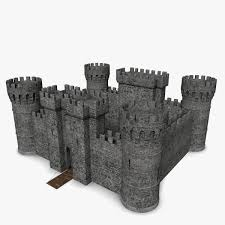 Intro to Engineering Design
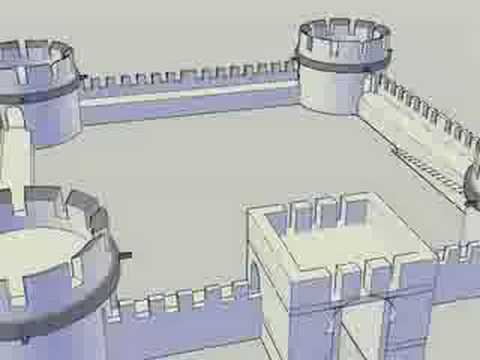 Learning Objectives
Review ‘Constraints’ 
Improve on your Sketching skills by completing the ‘Sketching’ tutorials.
Apply what you have learned to create a Castle in Inventor.  Let the castle display your best efforts
Walls
Doors
Moat
Drawbridge
Walkway on walls
Stairs to get to the Walkway
Weaponry
…
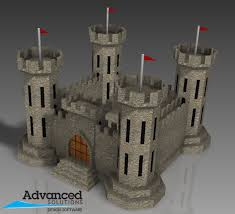 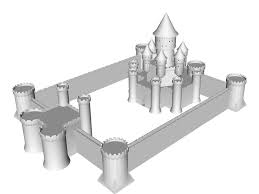 Constraints Review
For a name pick one of the menu options in Inventor
Sketch
Revolve
Circle
Test
Fillet
…
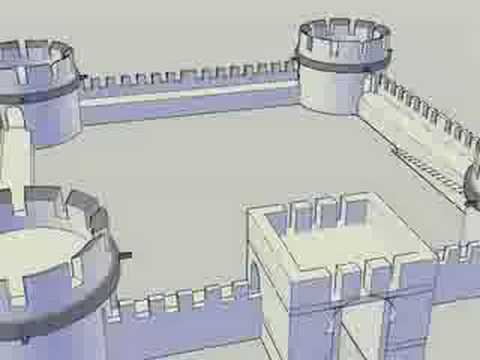 Castle Project
Apply what you have learned to create a Castle in Inventor.  Let the castle display your best efforts
Walls
Doors
Moat
Drawbridge
Walkway on walls
Stairs to get to the Walkway
Weaponry
…
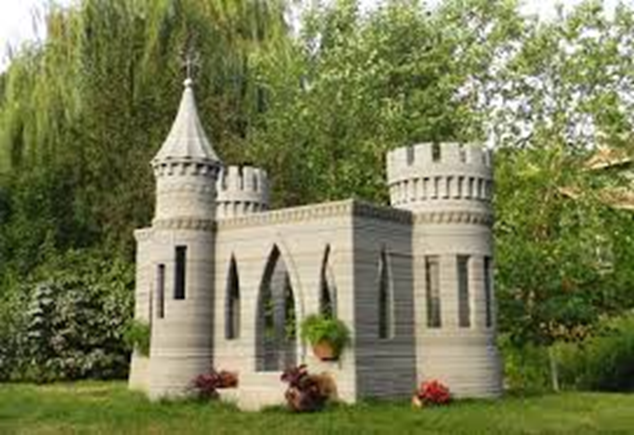 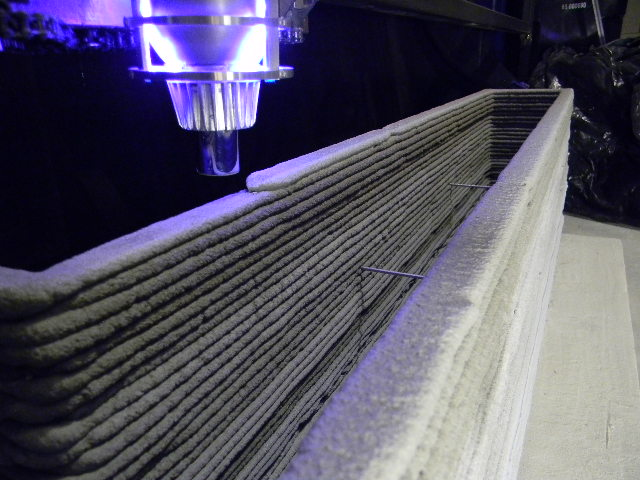 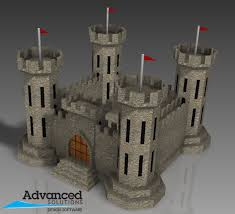 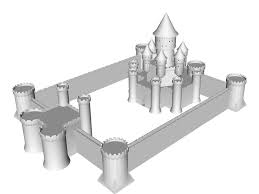